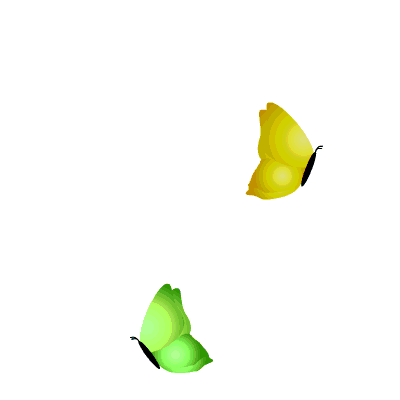 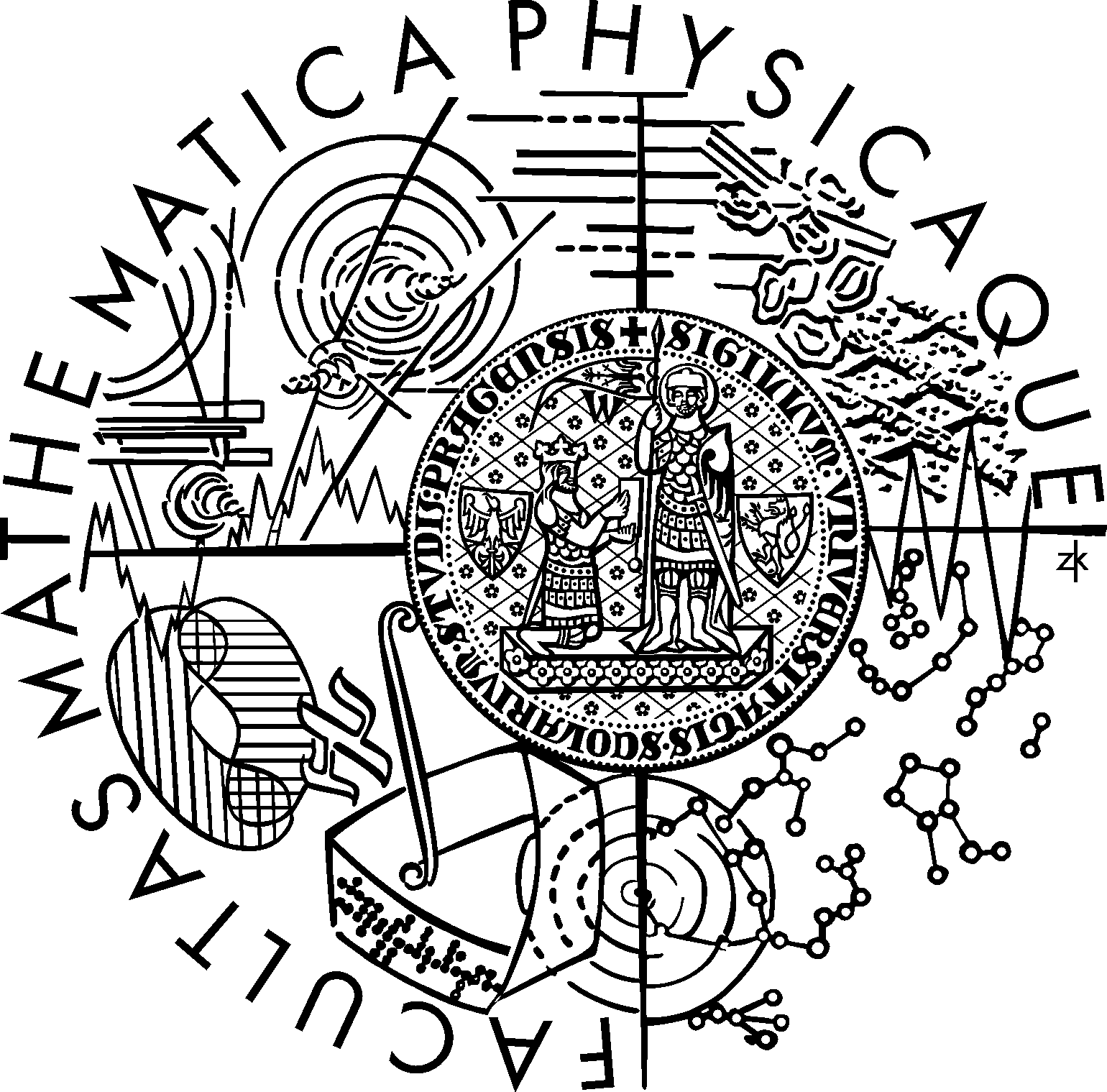 FYZIKÁLNÍ CHAOS:
OD MÁVNUTÍ MOTÝLÍCH KŘÍDEL K ROZPADU SLUNEČNÍ SOUSTAVY
Pavel Stránský
www.pavelstransky.cz
Ústav částicové a jaderné fyziky
Matematicko-fyzikální fakulta Univerzity Karlovy
Gaudeamus Brno
3. listopad 2016
dvojné kyvadlo
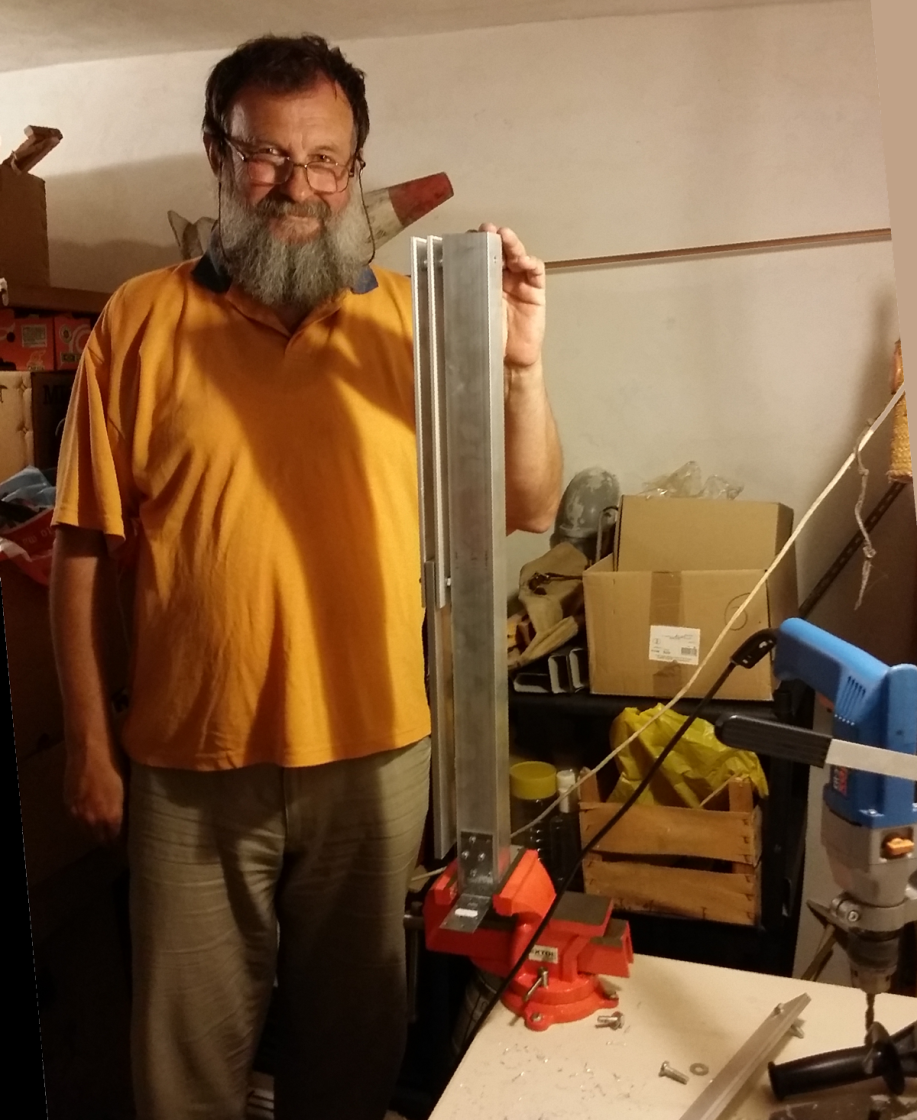 Co si odnášíme z hodin fyziky:
pravidelný
periodický
uspořádaný
Pohyb je
a většinou předepsaný vzorečkem:
závaží na pružině
pohyb nebeských těles
vržený kámen
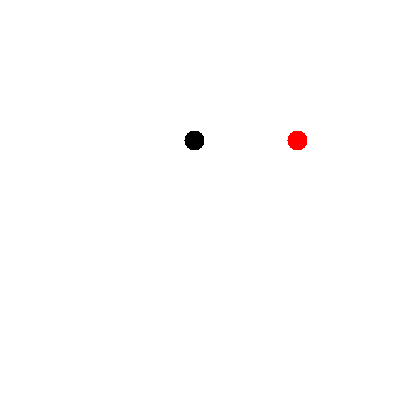 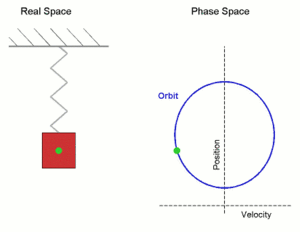 poloha
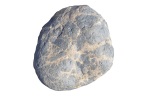 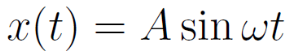 obíhání po elipse kolem společného hmotného středu
periodické kmitání
parabola
Známe-li přesně stav našeho systému, pohybové rovnice nám umožňují vypočítat jeho přesnou budoucnost (ale i minulost).
?
Budeme-li znát stav našeho systému jen přibližně,
dokážeme určit alespoň
přibližnou budoucnost (minulost)?
Meteorologie
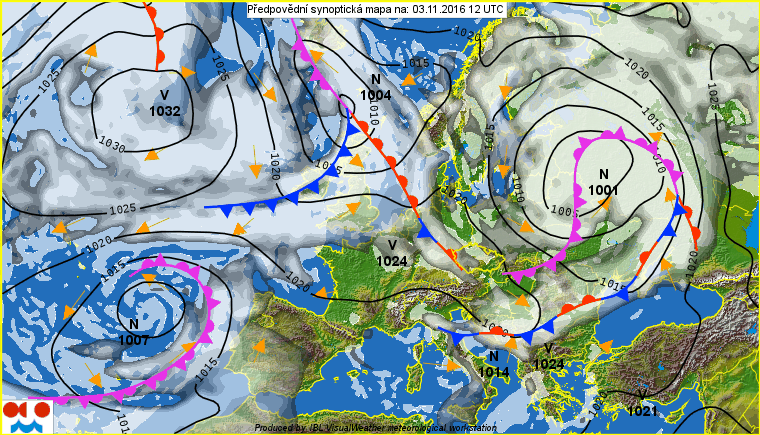 Proč předpověď počasí často nevychází?
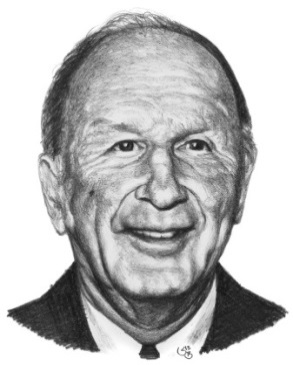 Edward Lorenz
Bénardova buňka
(1917-2008)
meteorolog, USA
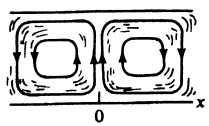 - jednoduchý model proudění vzduchu v zemské atmosféře (1962)
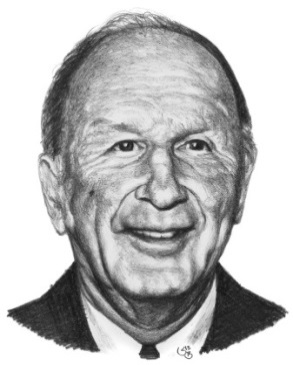 Edward Lorenz
Bénardova buňka
(1917-2008)
meteorolog, USA
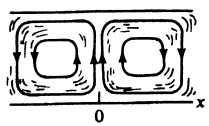 - jednoduchý model proudění vzduchu v zemské atmosféře (1962)
Lorenz počítal na počítači “předpověď počasí” pomocí svých rovnic.
Přesnost počítače byla 6 platných cifer (14,7139 m/s), ale tiskárna vypisovala jen 3 platné cifry (14,7 m/s).
rychlost proudění
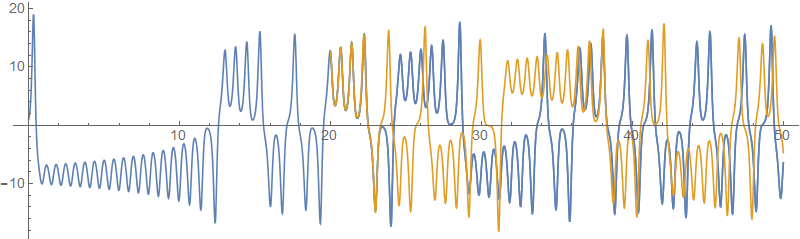 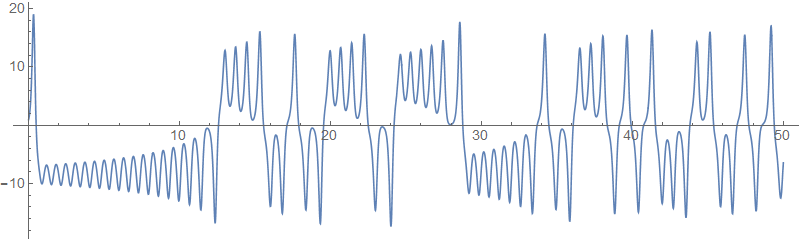 čas
Lorenz si večer zapisuje mezivýsledek (14,7 m/s) 
a druhý den pouští výpočet od tohoto místa.
Po krátkém čase dostává kvalitativně odlišný průběh počasí.
1963: Jedno mávnutí křídel racka zásadně ovlivní budoucí průběh počasí.
1972: Může mávnutí křídel motýla v Brazílii způsobit tornádo v Texasu?
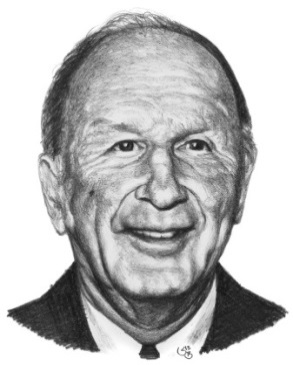 Edward Lorenz
Bénardova buňka
(1917-2008)
meteorolog, USA
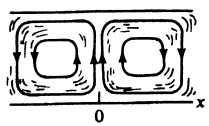 - jednoduchý model proudění vzduchu v zemské atmosféře (1962)
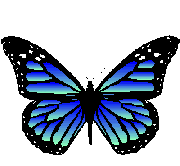 Lorenz počítal na počítači “předpověď počasí” pomocí svých rovnic.
Přesnost počítače byla 6 platných cifer (14,7139 m/s), ale tiskárna vypisovala jen 3 platné cifry (14,7 m/s).
Efekt motýlích křídel (The butterfly effect) metafora fyzikálního chaosu



citlivá závislost na počátečních podmínkách
citlivá závislost k nepatrným poruchám
„Motýl se svou křehkostí a slabostí se přirozeně hodí jako symbol toho, že malé může ovlivnit velké.“
rychlost proudění
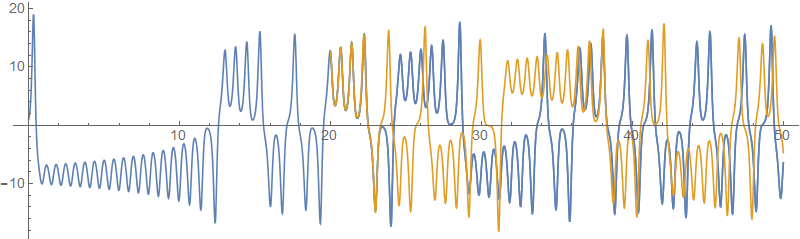 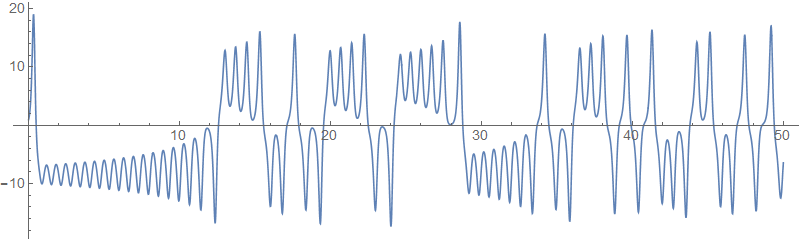 čas
Lorenz si večer zapisuje mezivýsledek (14,7 m/s) 
a druhý den pouští výpočet od tohoto místa.
Po krátkém čase dostává kvalitativně odlišný průběh počasí.
1963: Jedno mávnutí křídel racka zásadně ovlivní budoucí průběh počasí.
1972: Může mávnutí křídel motýla v Brazílii způsobit tornádo v Texasu?
Nebeská mechanika
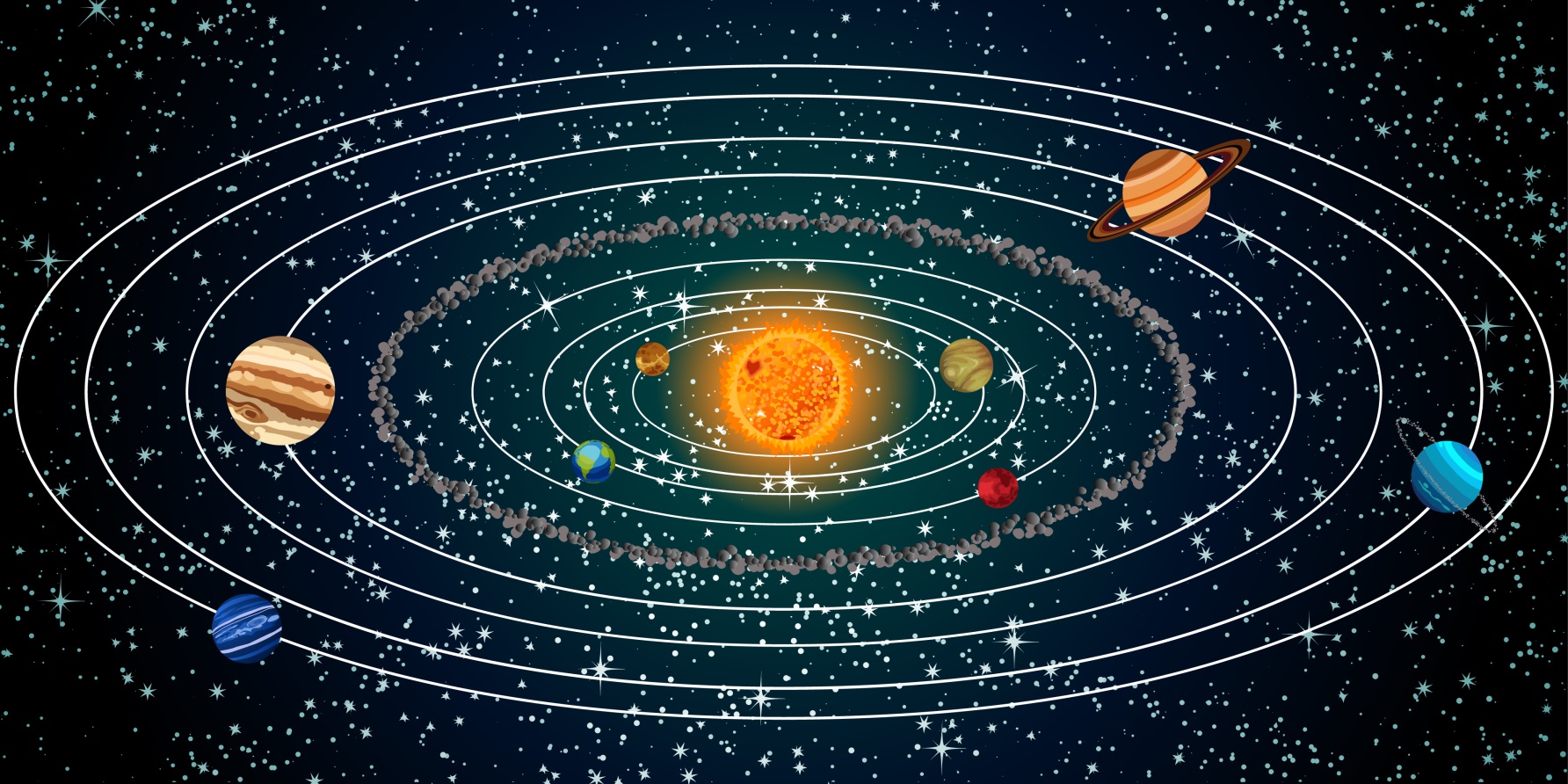 Pohne motýl celou sluneční soustavou?
Historie: Problém více těles v nebeské mechanice
1887 
švédský a norský král Oscar II vyhlašuje u příležitosti svých 60. narozenin vědeckou soutěž s cílem nalezení obecného řešení systému mnoha těles v nebeské mechanice
cena pro vítěze: zlatá medaile a 2500 zlatých korun
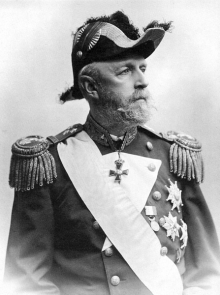 Soutěžní úloha:
Uvažujte soustavu libovolně mnoha hmotných bodů, které se navzájem přitahují podle Newtonova gravitačního zákona. Za předpokladu, že mezi hmotnými body nikdy nedojde ke srážce, zkuste naleznout souřadnice každého z nich ve tvaru dobře se chovajících funkcí času.
Historie: Problém více těles v nebeské mechanice
1887 
švédský a norský král Oscar II vyhlašuje u příležitosti svých 60. narozenin vědeckou soutěž s cílem nalezení obecného řešení systému mnoha těles v nebeské mechanice
cena pro vítěze: zlatá medaile a 2500 zlatých korun
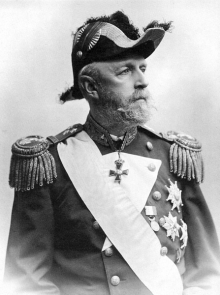 1888 
do soutěže se přihlašuje Henri Poincaré prací nazvanou O problému tří těles a rovnicích dynamiky
Karl Weierstrass, Charles Hermite, Gösta Mittag-Leﬄer jako porotci soutěže ho vyhlašují vítězem
vítězná 160 stránková práce má být publikována, avšak editor upozorňuje Poincarého na určité nejasnosti
po dlouhém mlčení Poincaré nachází fatální chybu a stahuje již vytištěné vydání práce
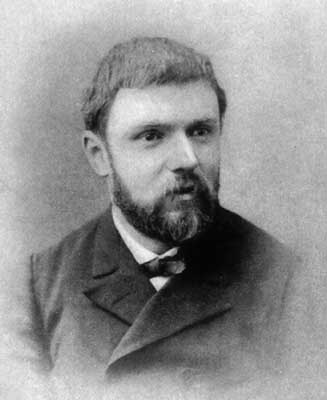 Henri Poincaré
(1854-1912)
1890
Poincaré publikuje na vlastní náklady (přesahující výhru 2500 korun) novou práci v rozsahu 270 stránek, v nichž odhaluje do té doby skrytou bohatost a složitost řešení pohybových rovnic klasické mechaniky a ukazuje jejich nestabilitu.
Dvě tělesa 
(přitahující se gravitačně)
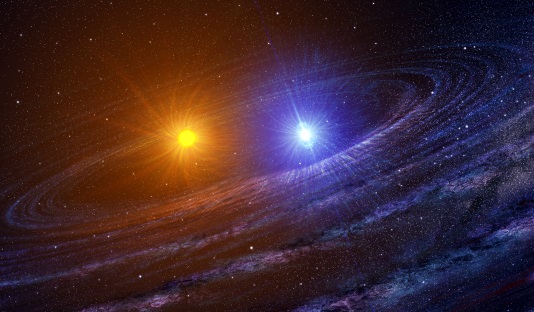 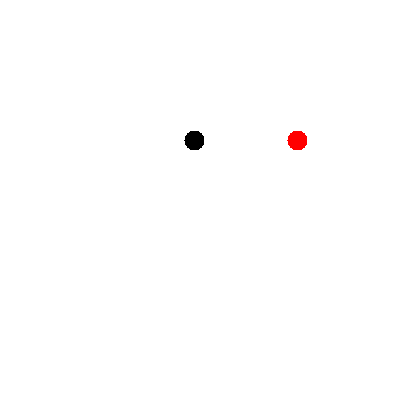 (stejná hmotnost těles)
zjednodušení:
tělesa mají zanedbatelné rozměry
tělesa nemají žádnou vnitřní strukturu
tělesa nevyzařují energii
pravidelný periodický pohyb po elipsách
(1609 - Johannes Kepler a jeho zákony)
Dvě tělesa 
(přitahující se gravitačně)
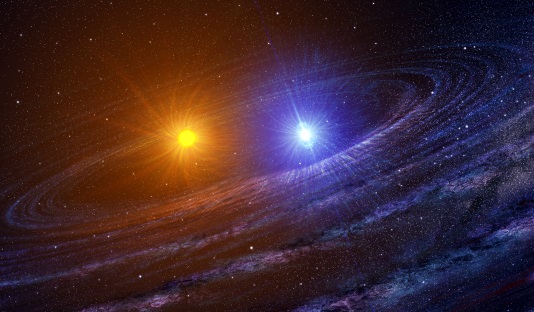 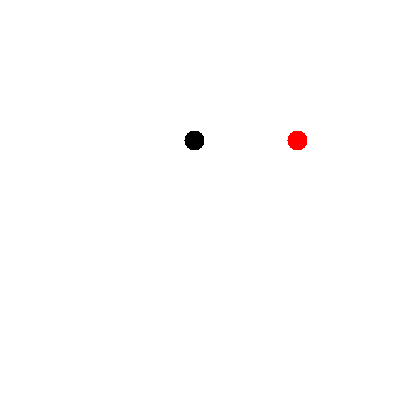 (stejná hmotnost těles)
zjednodušení:
tělesa mají zanedbatelné rozměry
tělesa nemají žádnou vnitřní strukturu
tělesa nevyzařují energii
pravidelný periodický pohyb po elipsách
(1609 - Johannes Kepler a jeho zákony)
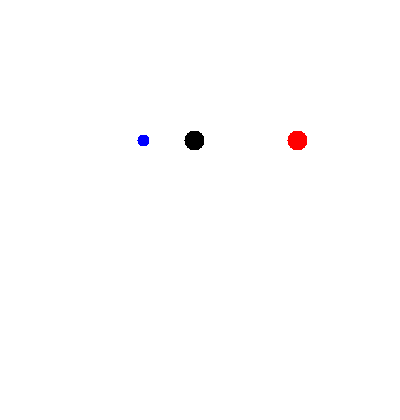 Dvě tělesa
Tři tělesa
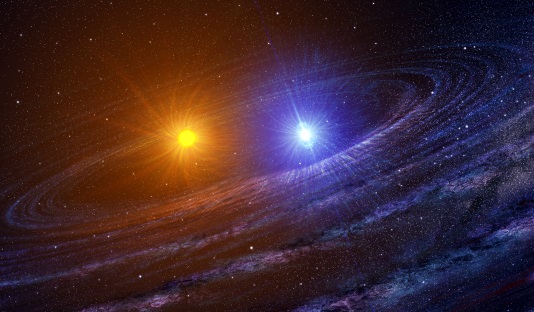 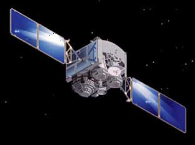 +
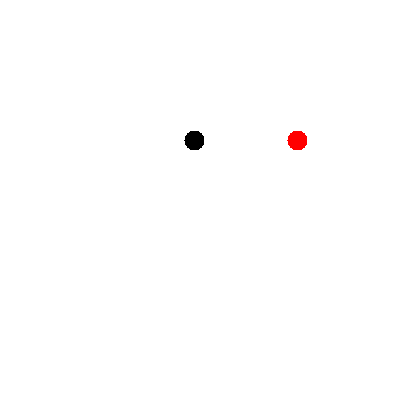 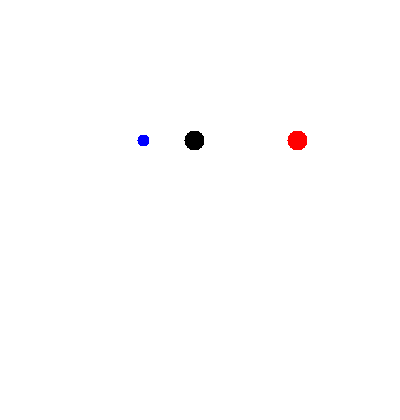 (zjednodušení: pohyb probíhá v jedné rovině)
Dvě tělesa
Tři tělesa
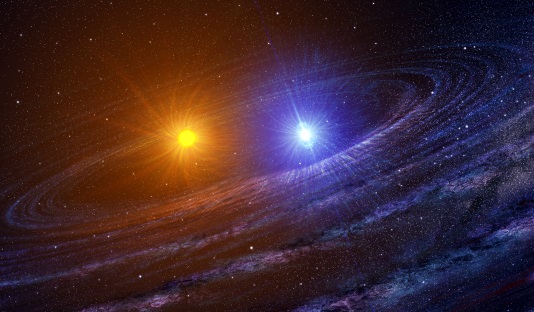 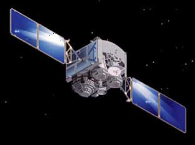 +
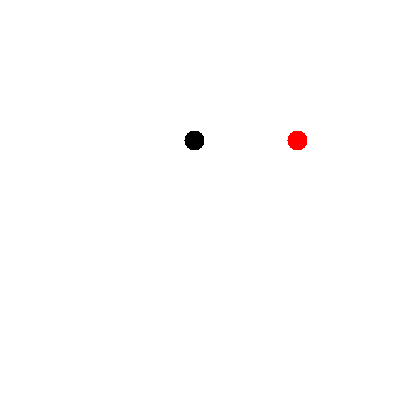 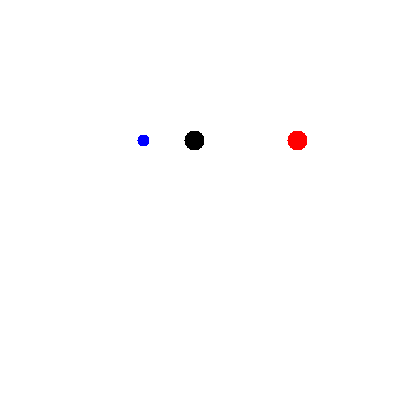 (zjednodušení: pohyb probíhá v jedné rovině)
téměř periodický stabilní pohyb
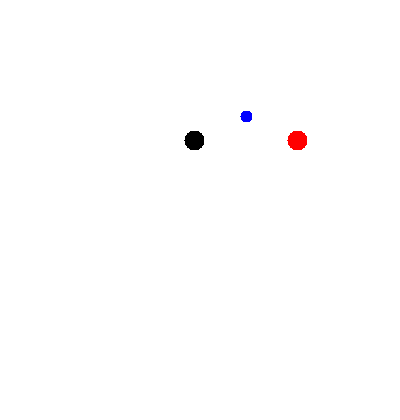 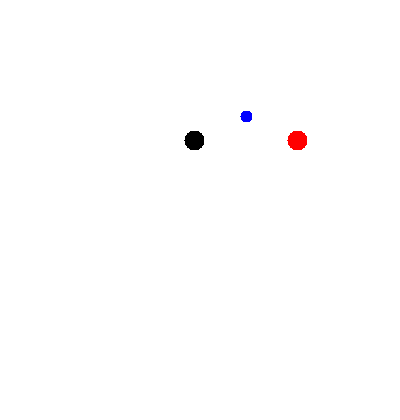 Tři tělesa 
- příklad nestabilního pohybu
modrá družice na počátku nepatrně posunuta
1 km
+1 cm
Tři tělesa 
- příklad nestabilního pohybu
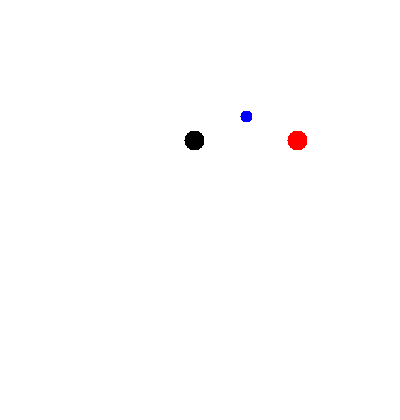 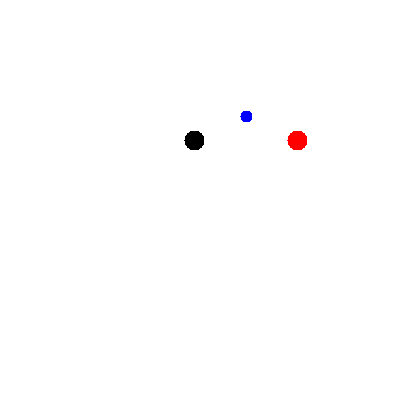 vzdálenost mezi modrými družicemi
(obrázek nalevo - obrázek napravo)
Odchylka roste exponenciálně
(jako například tloušťka papíru v závislosti na počtu přehnutí)
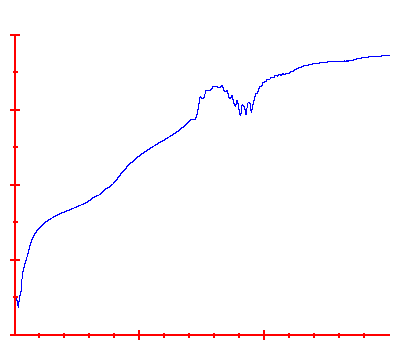 100
d [km]
10
1
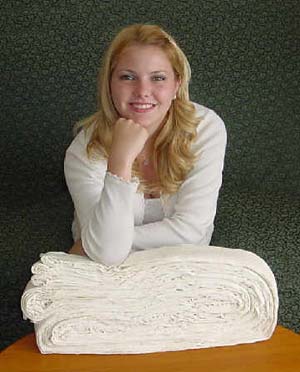 0.1
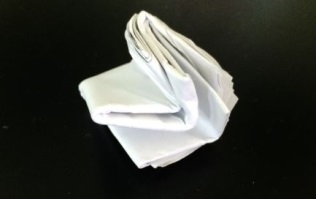 0.01
sklon přímky – Ljapunovův exponent l
0.001
0.0001
čím větší, tím je systém nestabilnější
7 krát
0.00001
Britney Gallivan
čas t [h]
12 krát
0
50
100
Ljapunovův čas
doba, za kterou se odchylka dvou blízkých drah zdesateronásobí
udává odhad, na jak dlouhou dobu lze předpovědět budoucnost systému
Příklady
Hyperion (jeden z měsíců Saturnu):
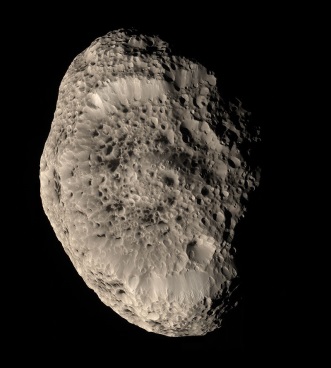 osa rotace se chaoticky mění v čase
důsledek rezonance s dalším Saturnovým měsícem Titanem
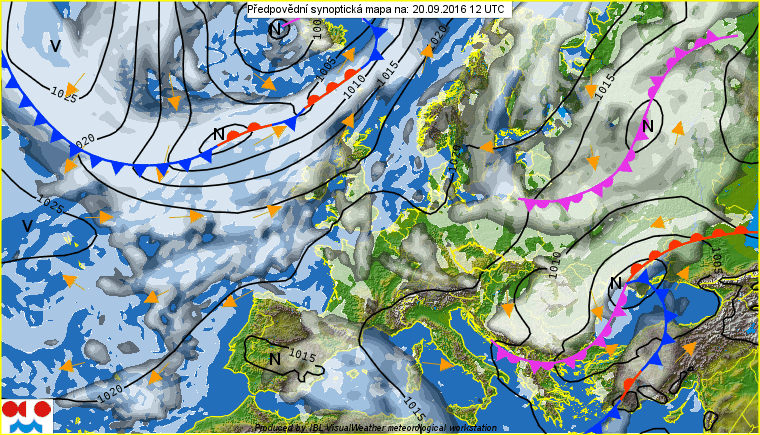 36 dní
Předpověď počasí: několik hodin až dnů
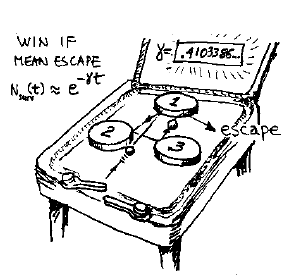 Oválný kulečník:
několik vteřin (několik odrazů)
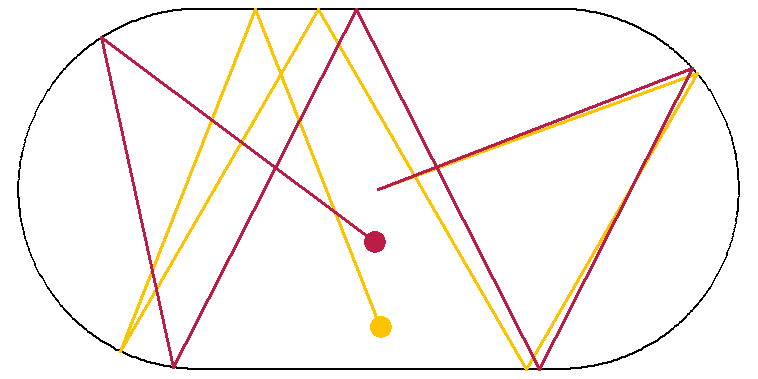 Hra pinball:
Sluneční soustava
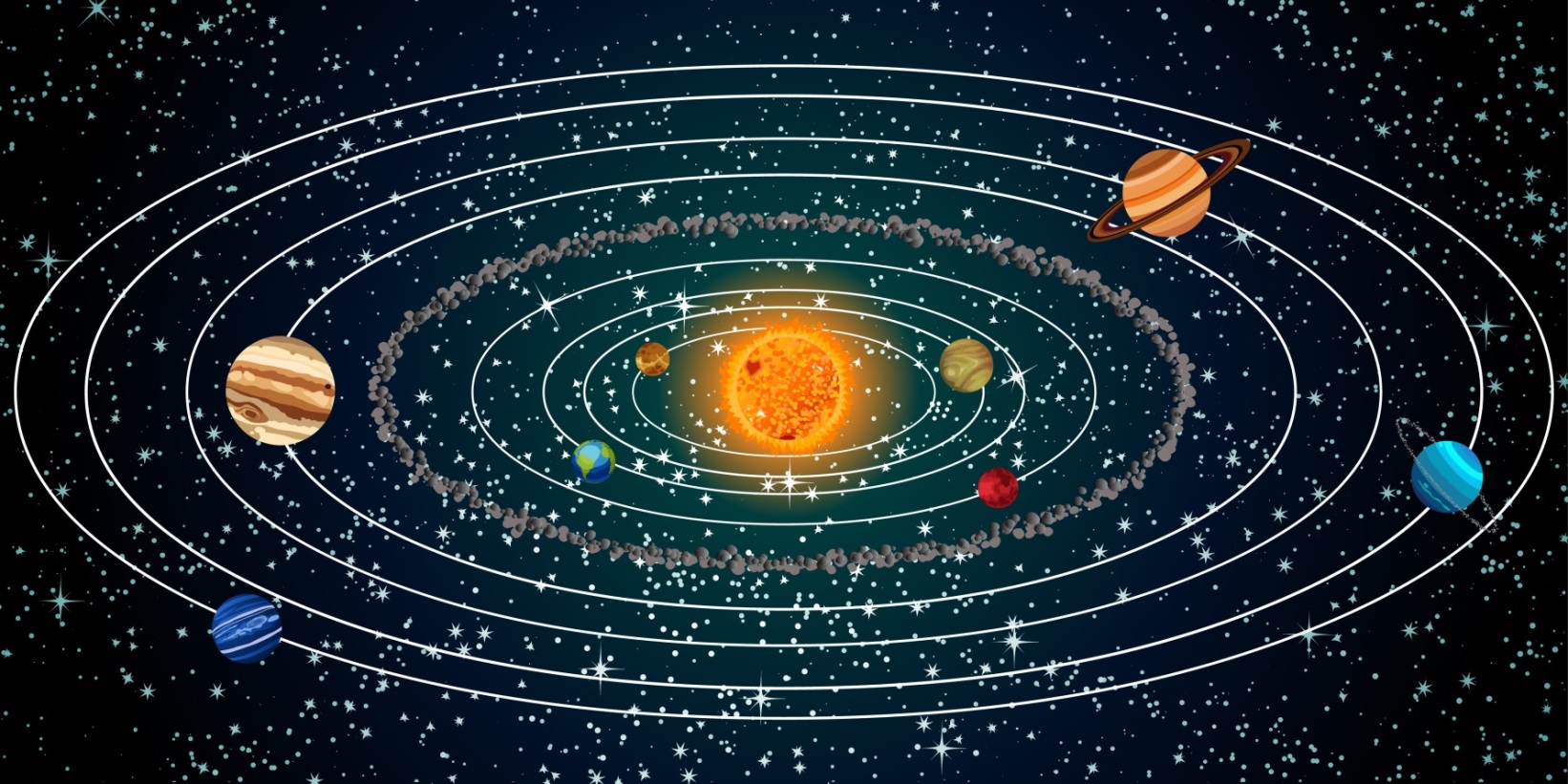 Důsledek rezonance mezi Jupiterem a Merkurem
Lyapunovův čas:
5 až 50 milionů let
J. Laskar a M. Gastineau (2009): 
počítají velmi přesně budoucnost sluneční soustavy s 2501 různými počátečními podmínkami: všechny planety a jejich měsíce jsou na svých místech, pouze Merkur vždy posunou o 0,38 mm.
do budoucnosti vzdálené 5 miliard let dostávají 20 kolizních řešení (tj. necelé 1%) různého typu:
Merkur se srazí s Venuší
Merkur spadne do Slunce, 
Merkur vychýlí Mars na kolizní dráhu se Zemí
Wayne B. Hayes (2007) - Is the outer Solar System chaotic? (Nature Physics 3, 689)
J. Laskar, M. Gastineau (2009) – Existence of collisional trajectories of Mercury, Mars and Venus with the Earth (Nature 459, 817)
KAM teorém
(Andrej Kolmogorov, Vladimir Arnol’d, Jürgen Moser, 1960)
Chaotické chování je zapříčiněno rezonancemi – přenosem energie mezi jednotlivými složkami systému
Mezery v hlavním pásu asteroidů
- zapříčiněny rezonancemi oběžných drah s Jupiterem
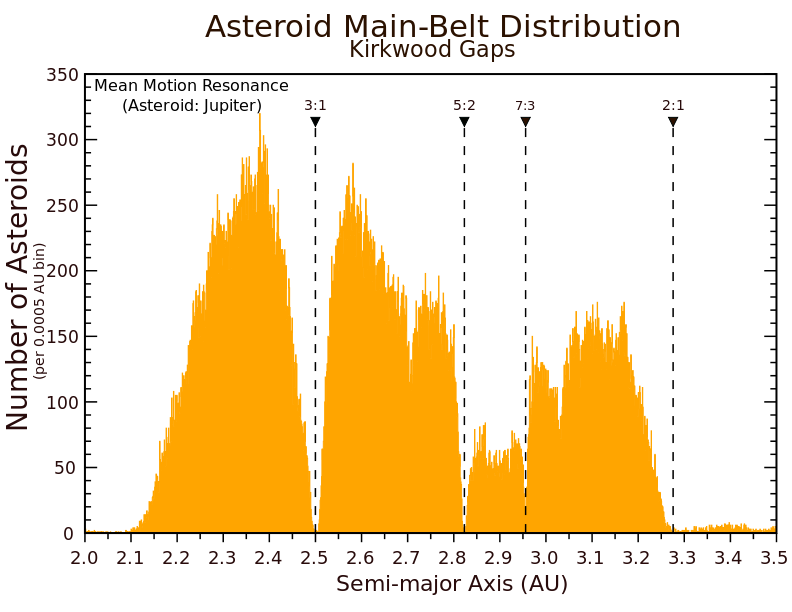 (D. Kirkwood 1874)
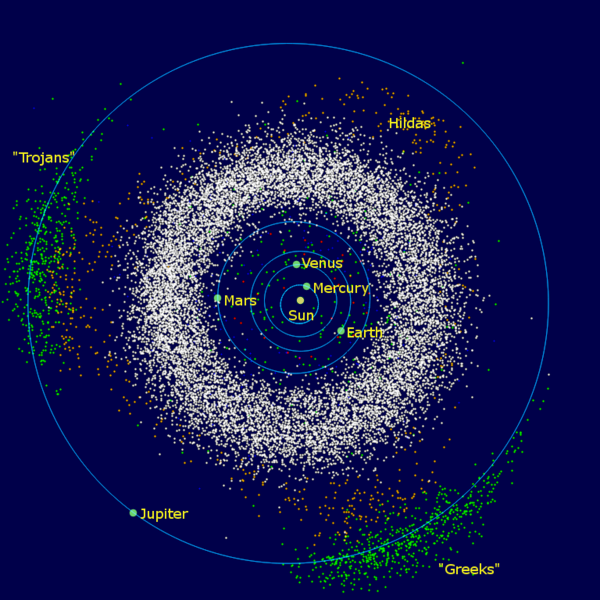 Čím menší jsou čísla poměru, tím silnější rezonance.
hustota asteroidů
Jupiter: 5,2 AU
vzdálenost od Slunce (AU)
Mars: 1,5 AU
Nejslabší rezonance: 
poměr zlatého řezu            ≈ 1,62
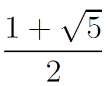 KAM teorém
(Andrej Kolmogorov, Vladimir Arnol’d, Jürgen Moser, 1960)
Chaotické chování je zapříčiněno rezonancemi – přenosem energie mezi jednotlivými složkami systému
Mezery v hlavním pásu asteroidů
- zapříčiněny rezonancemi oběžných drah s Jupiterem
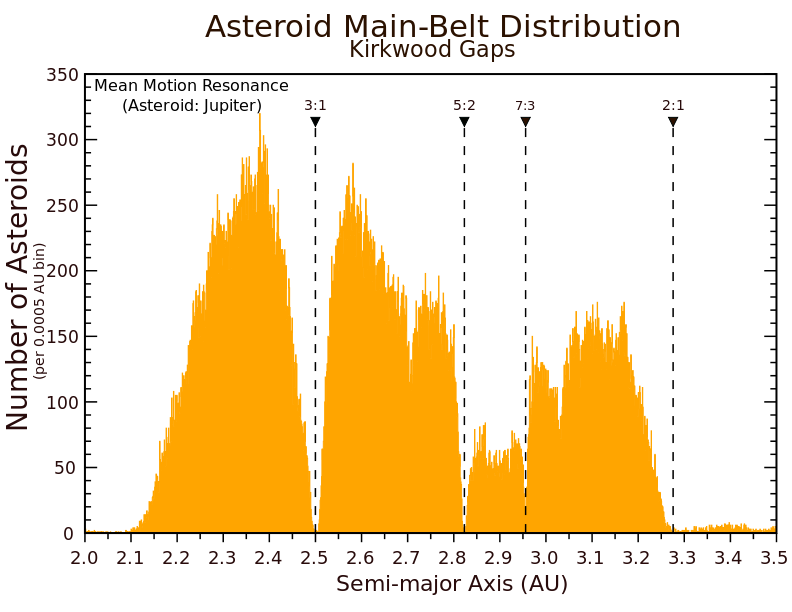 (D. Kirkwood 1874)
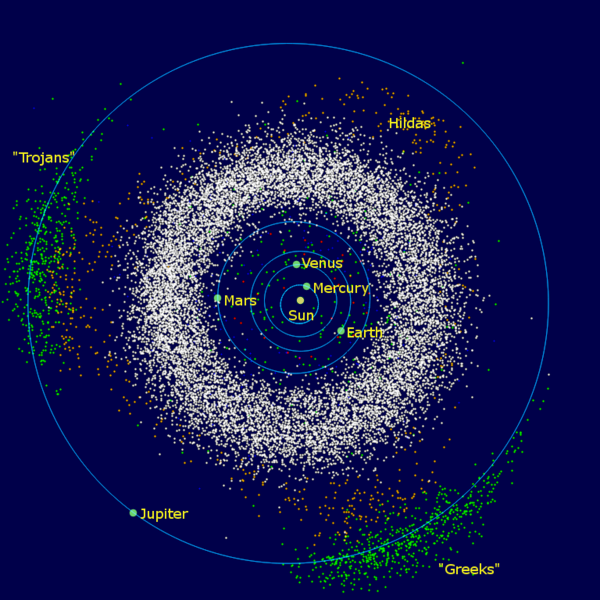 Mezery v Saturnově prstenci
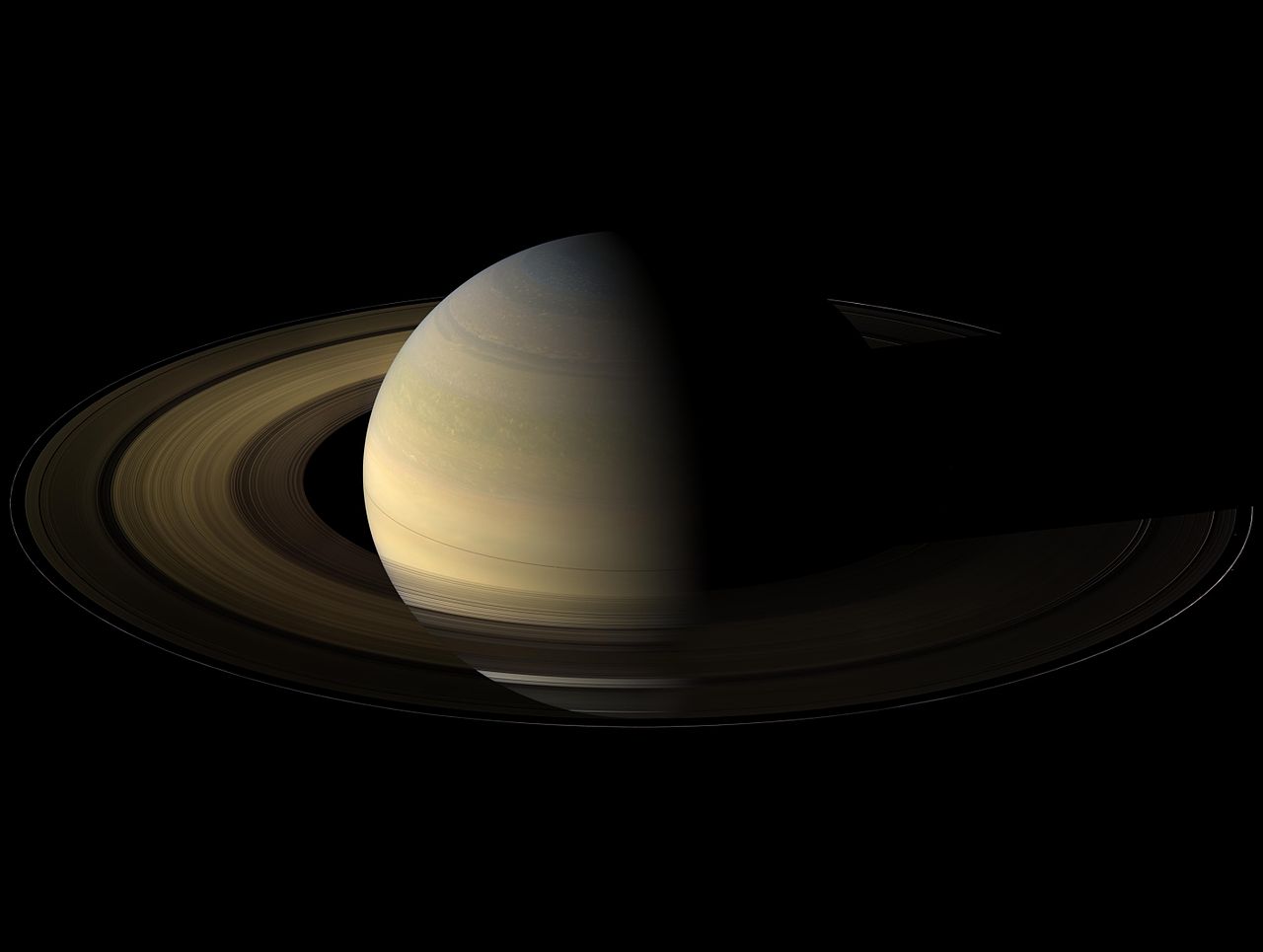 Čím menší jsou čísla poměru, tím silnější rezonance.
hustota asteroidů
- důsledek rezonancí se Saturnovými měsíci
Jupiter: 5,2 AU
vzdálenost od Slunce (AU)
Mars: 1,5 AU
Nejslabší rezonance: 
poměr zlatého řezu            ≈ 1,62
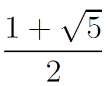 Logistické zobrazení
populace (v roce n+1)
vymírání důsledkem přemnožení
parametr růstu
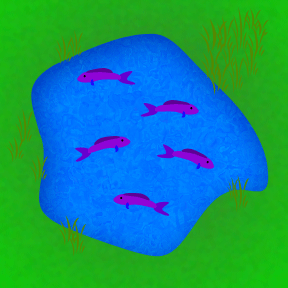 https://www.wolframalpha.com/input/?i=logistic+system
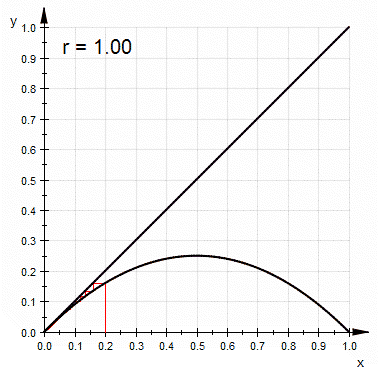 Logistické zobrazení
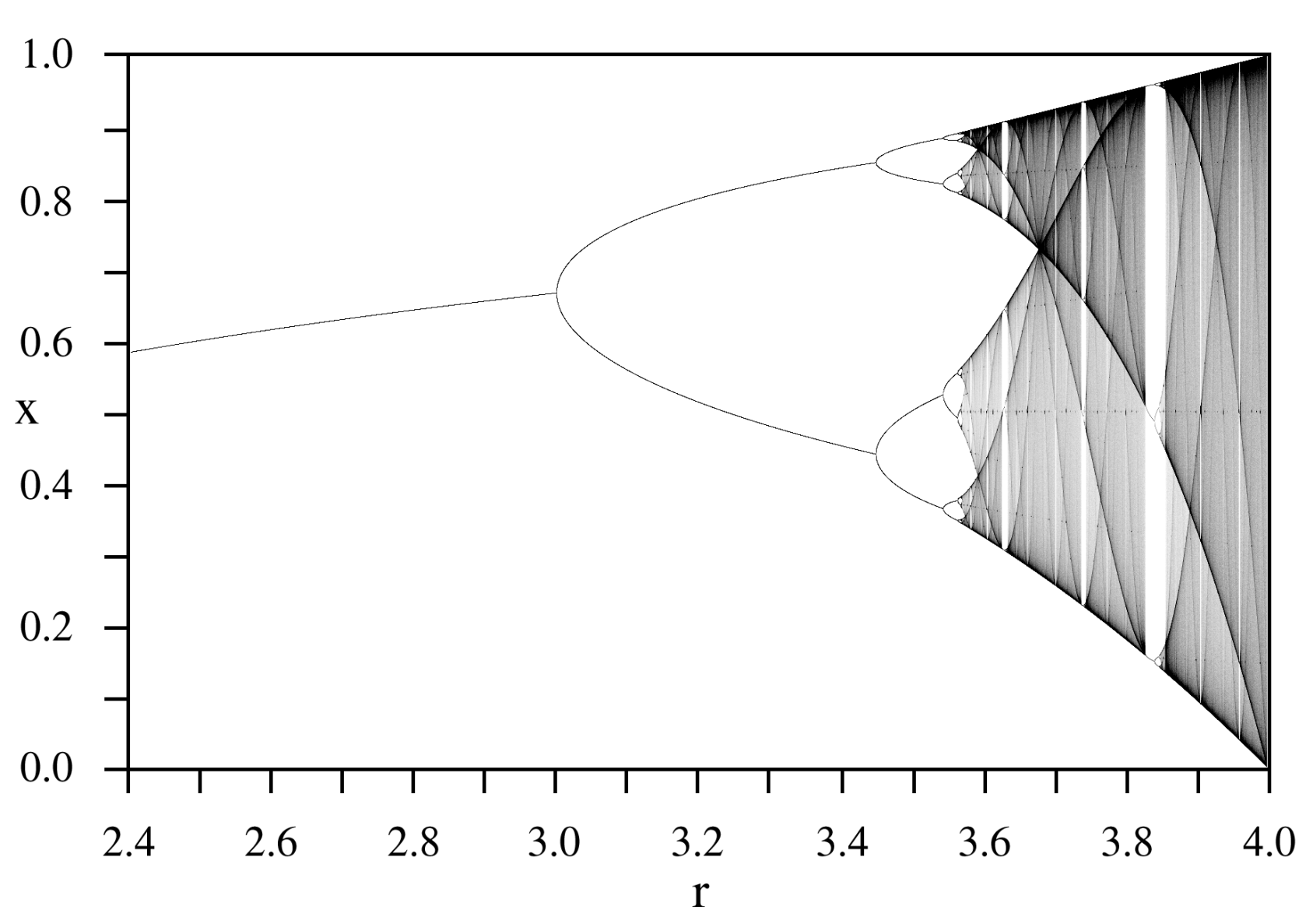 bifurkace
perioda 2
atraktor
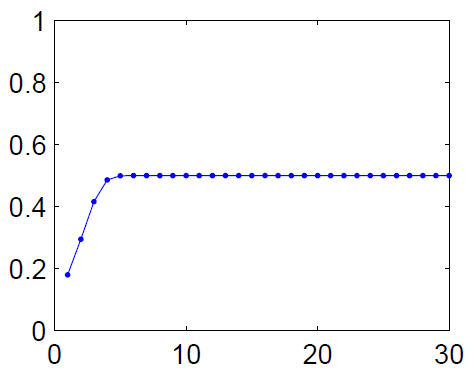 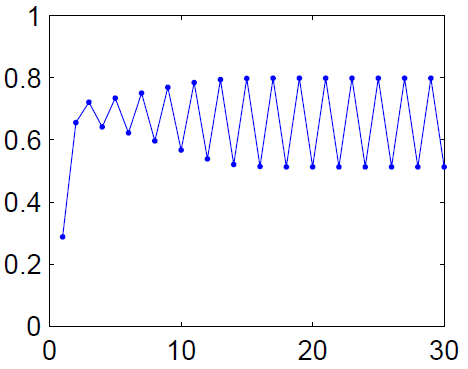 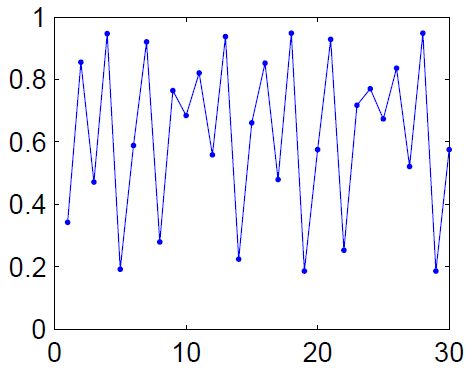 r=2
r=3,2
n (čas)
r=3,8
3,57 - chaos
https://www.wolframalpha.com/input/?i=logistic+system
Edward Lorenz (1960)
Přítomnost jasně udává budoucnost, ale přibližná přítomnost neudává budoucnost ani přibližně.
Robert May (1976)
Nejen ve vědě, nýbrž i ve světě politiky a ekonomie bychom na tom byli lépe, kdybychom si více uvědomovali, že to, že je systém jednoduchý, neznamená, že se musí jednoduše chovat.